Invazní organismy
Terminologie
nepůvodní druh 
- druh, který se vyskytuje mimo svůj přirozený areál, zavlečen úmyslně či neúmyslně 
-přizpůsobivý druh

invazní druh 
- nepůvodní druh s potenciálem rozšíření na velké území, negativní dopad na přirozené ekosystémy, zemědělství či lidské zdraví 
- kompetičně silné druhy
Invazní organismy
propojenost světa 

snadno invadovatelná místa – města, rumiště, vysoké % dopravy

negativní dopady 
– narušení původních vazeb, snížení biodiverzity, dopady ekonomické
Černý a šedý seznam nepůvodních druhů
zhodnocení vlivu nepůvodních druhů organismů na životní prostředí
po zhodnocení zařazení do kategorie
podle toho patřičné zásahy
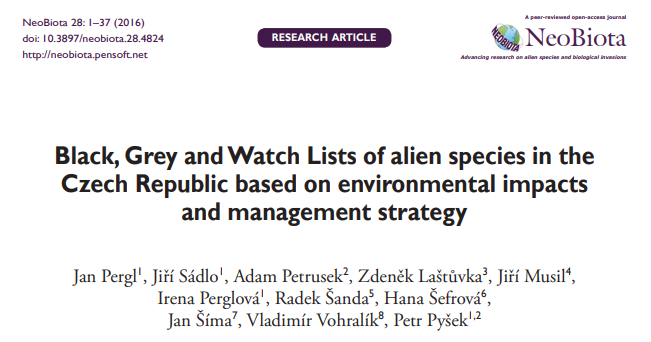 Kategorie černého a šedého seznamu nepůvodních druhů
BL1
norek americký, mýval severní, kleštík včelí
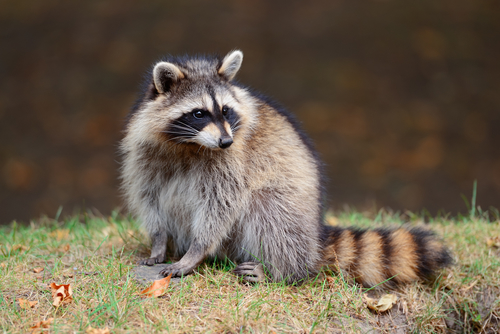 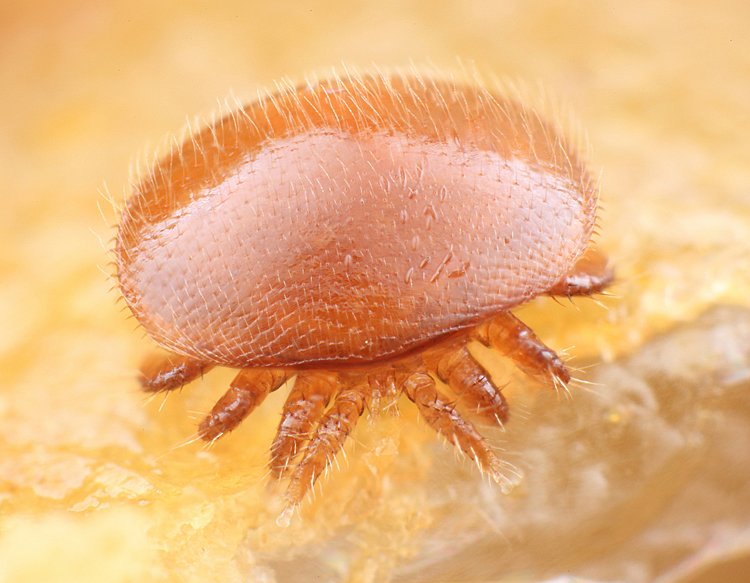 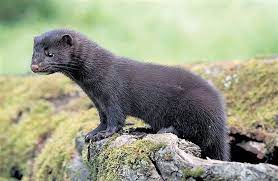 BL2
amur bílý, jelen sika, tolstolobik bílý
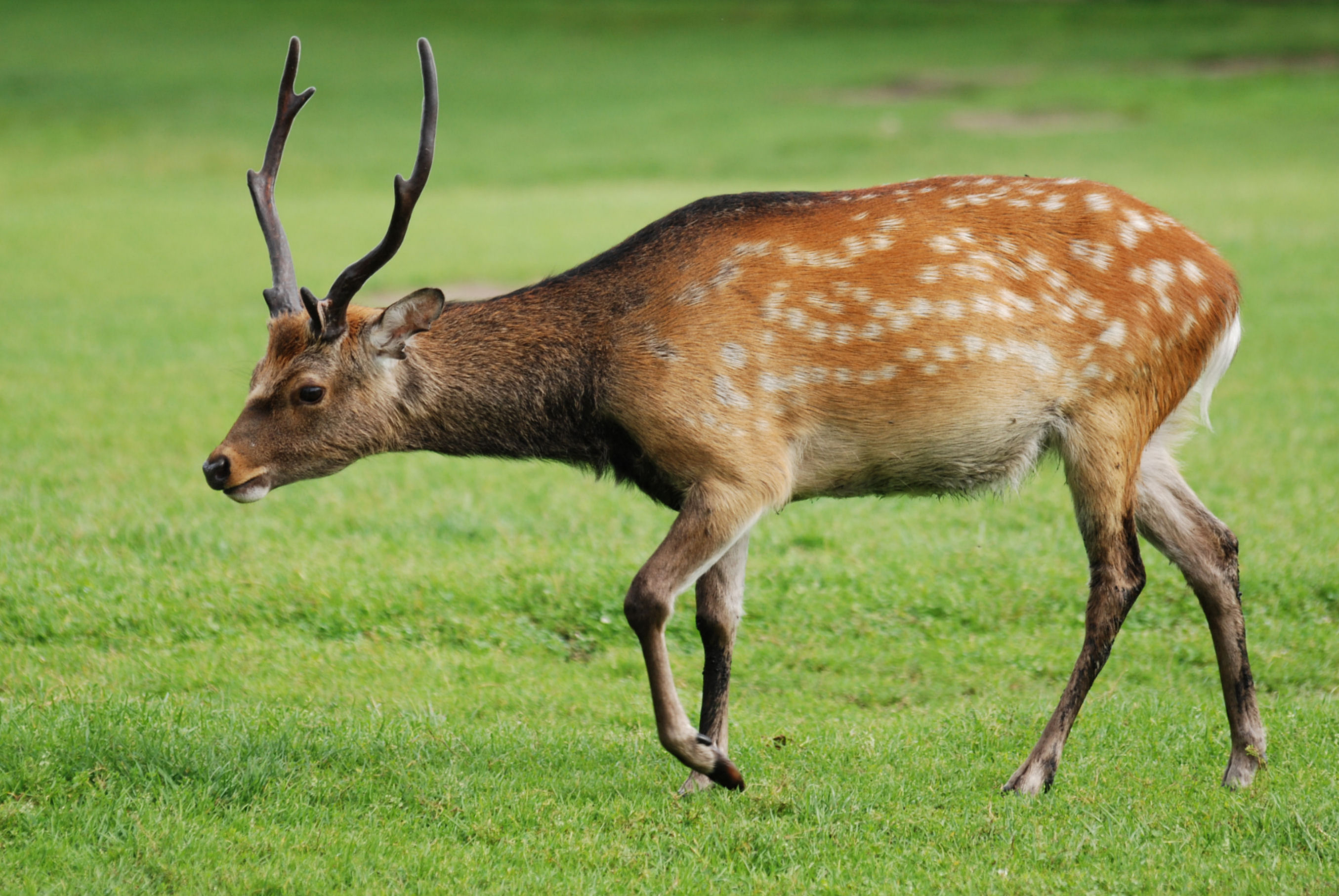 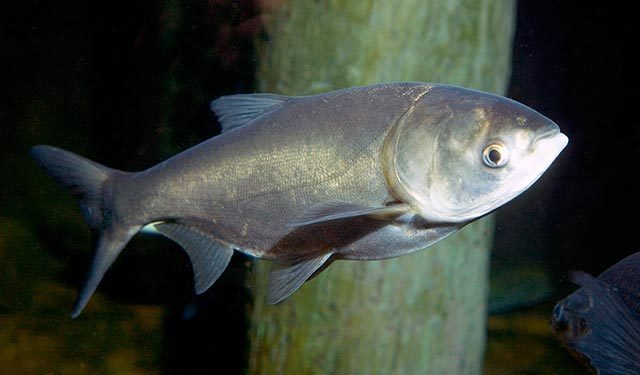 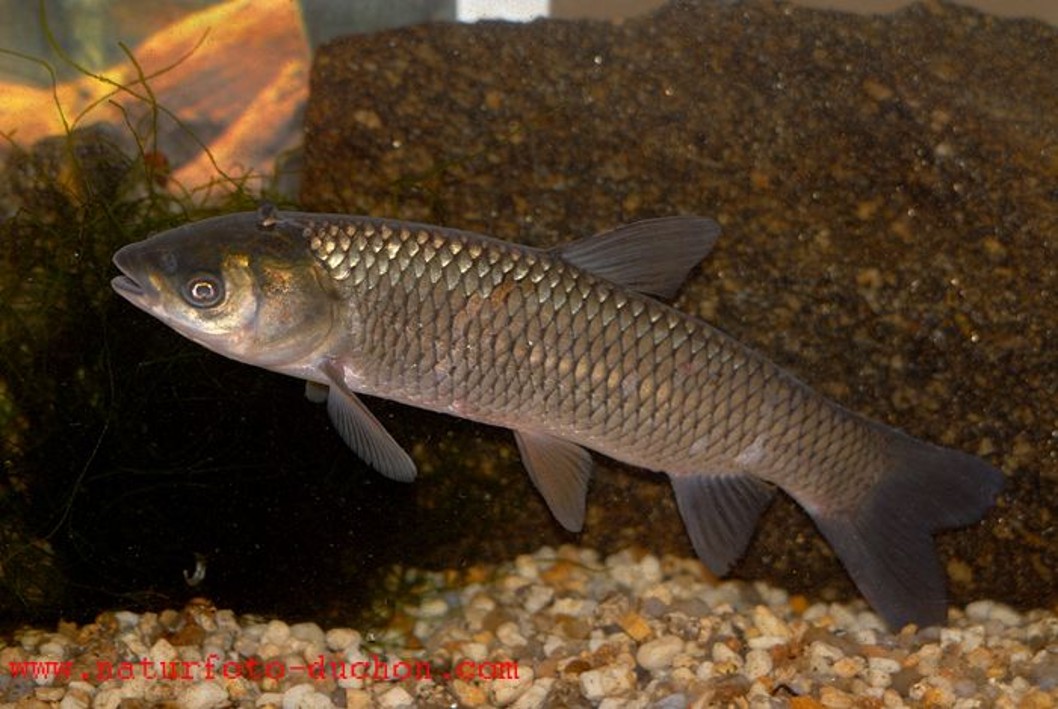 BL3
slunéčko východní, plzák španělský, klíněnka jírovcová
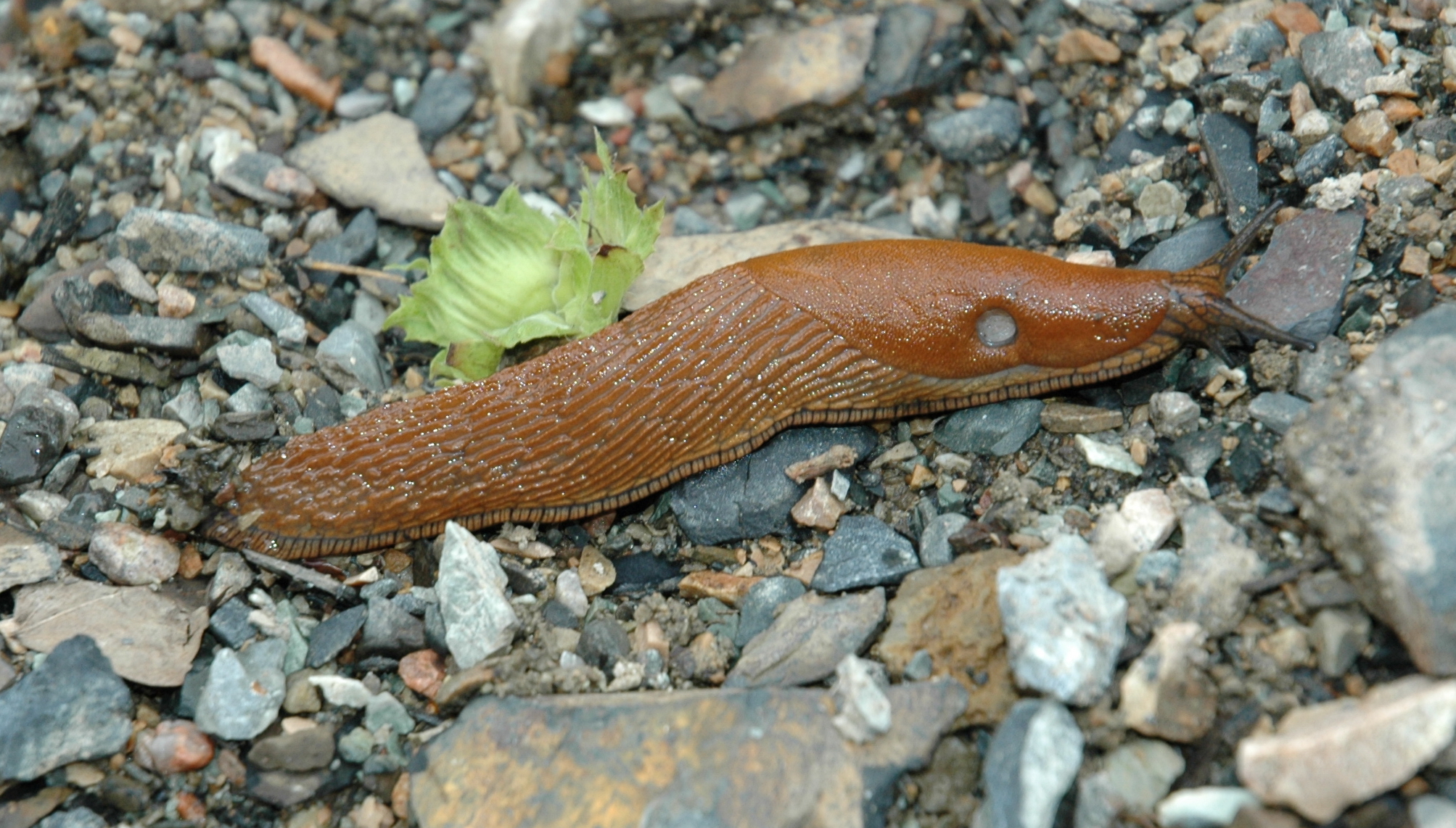 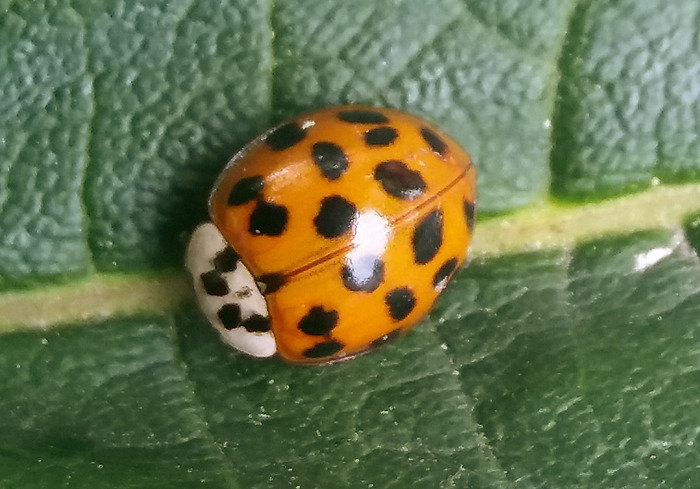 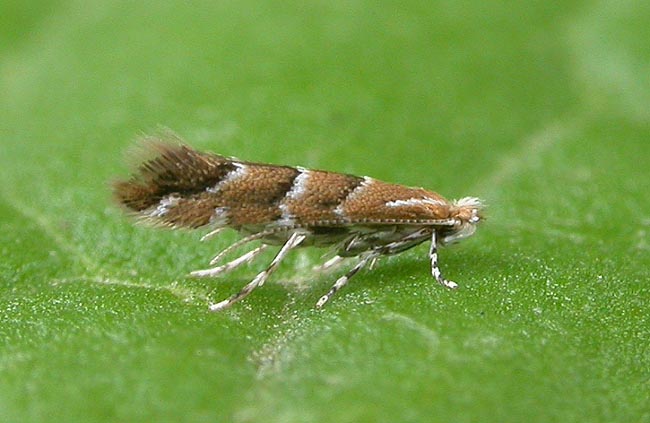 BL4
sumeček americký, rak bahenní, kamzík horský
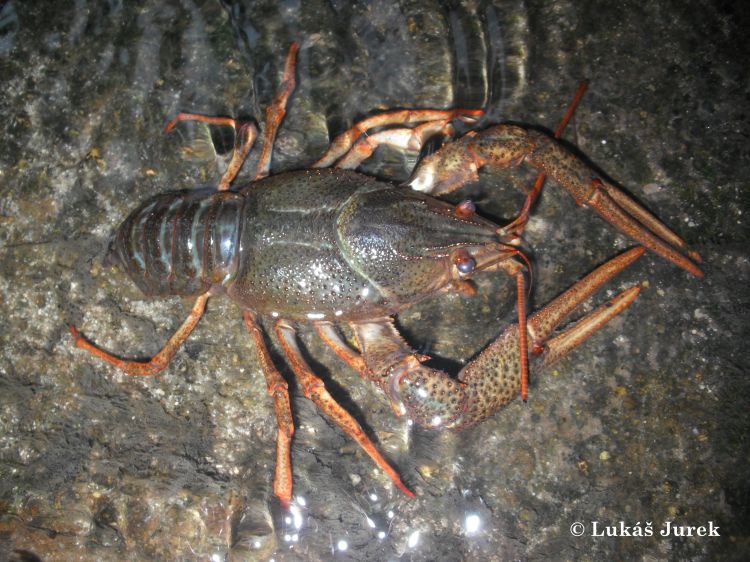 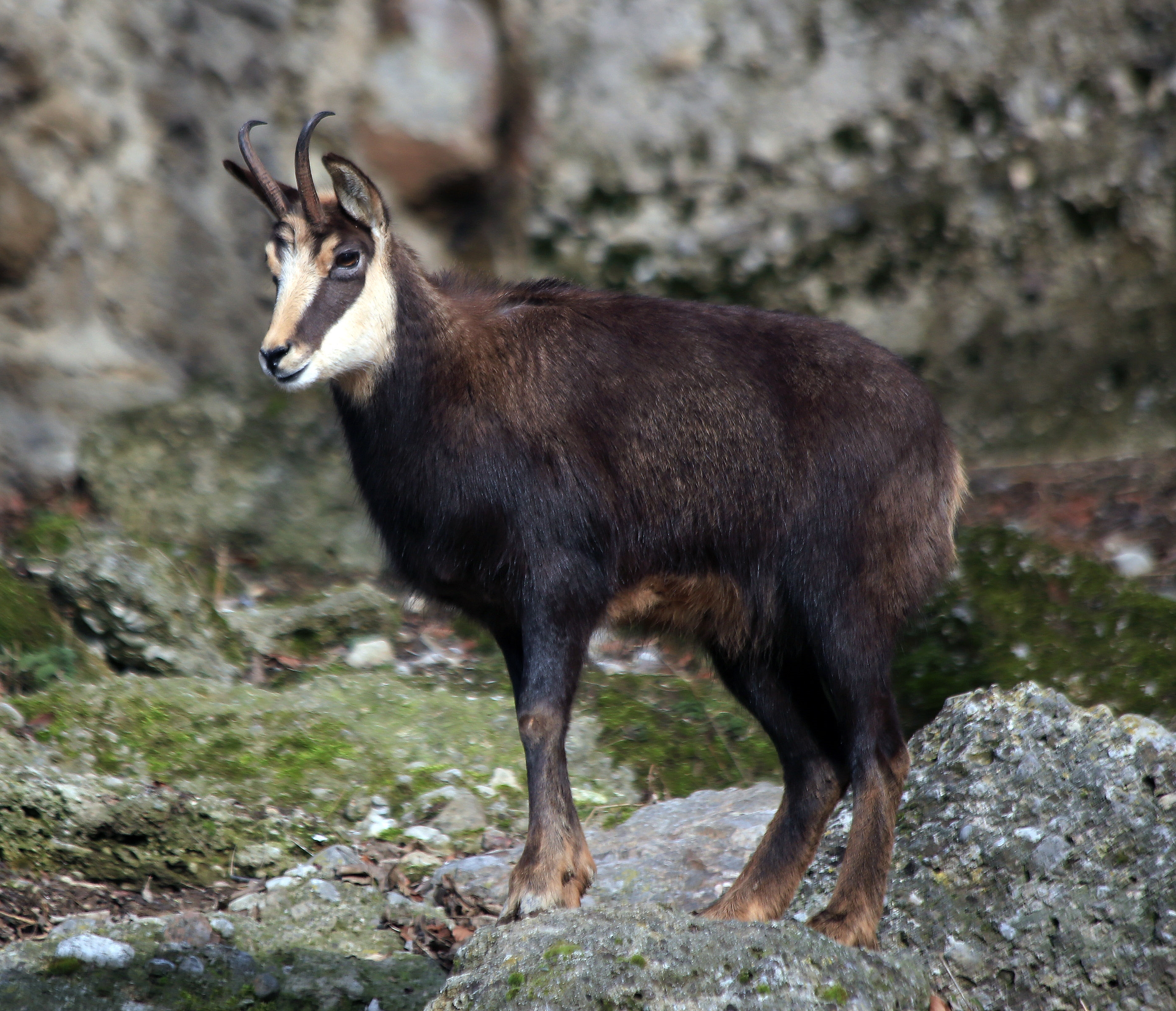 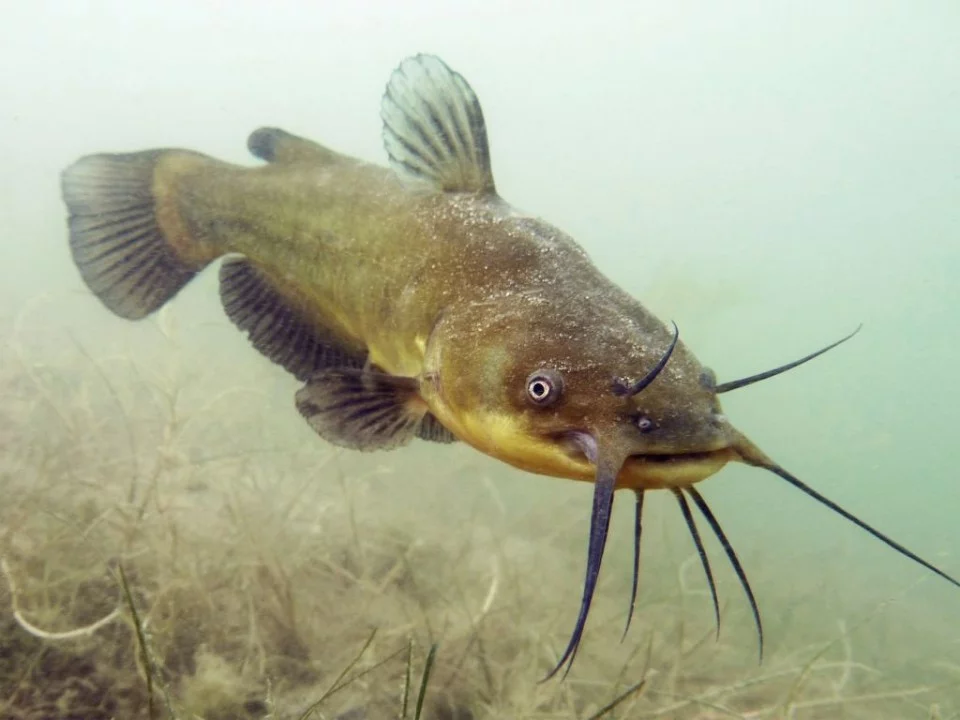 Více o invazních druzích a jak pomoci
https://invaznidruhy.nature.cz/
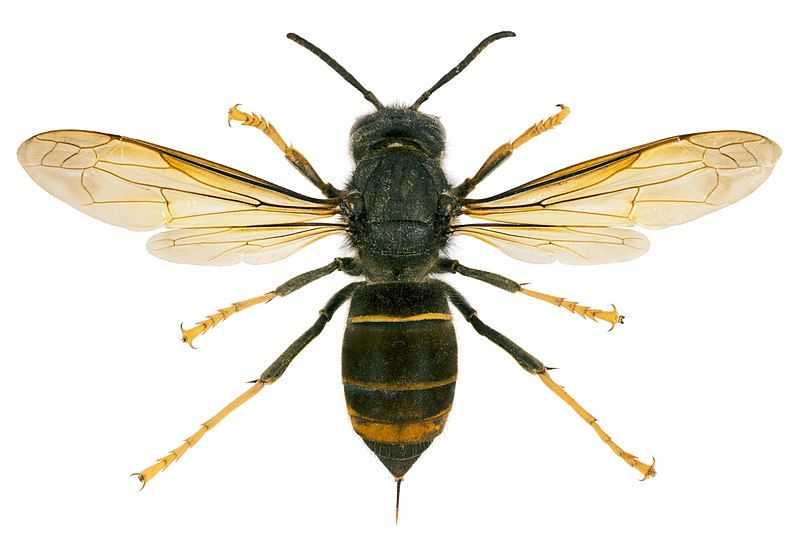